Mechanisms of action of monoclonal antibodies
Antibody
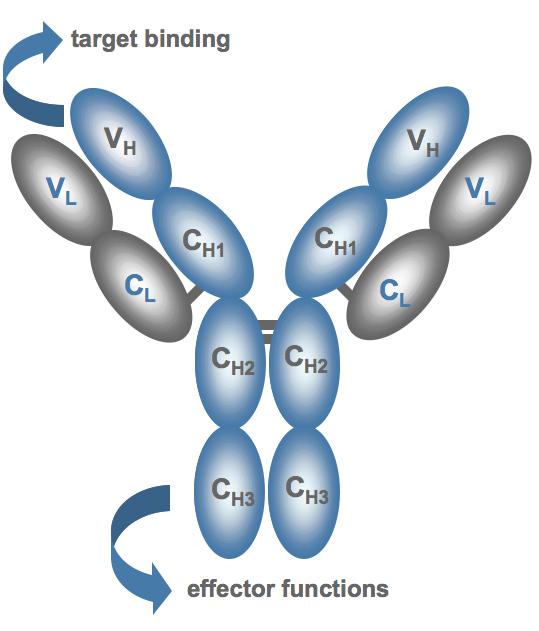 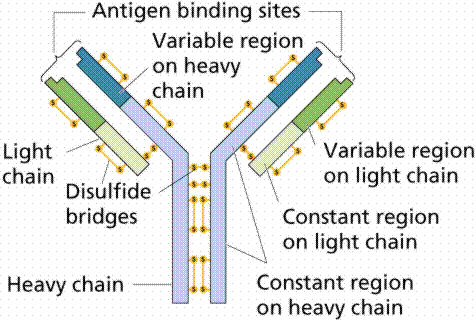 Google Immagini
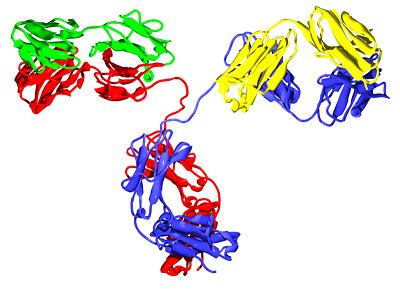 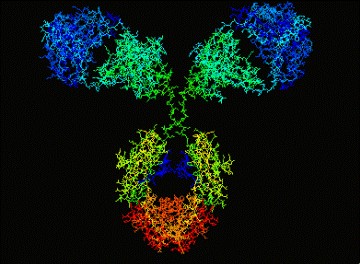 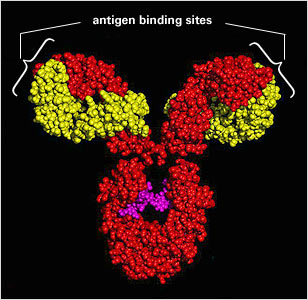 Aminoacid variability in antibody sequence
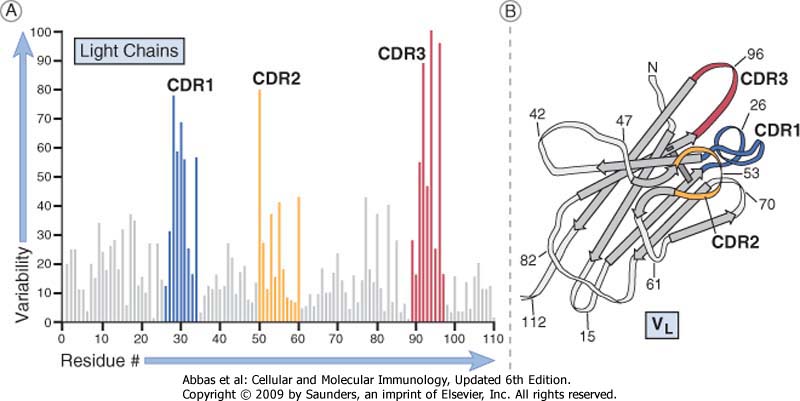 Antigen/antibody complex
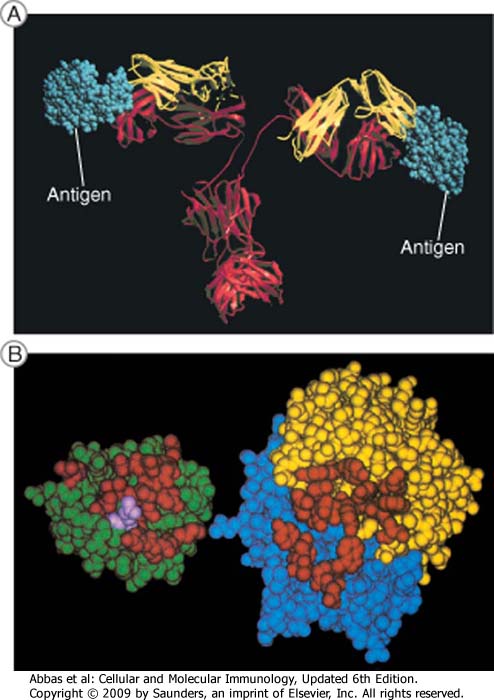 Antigenic determinant (epitope)
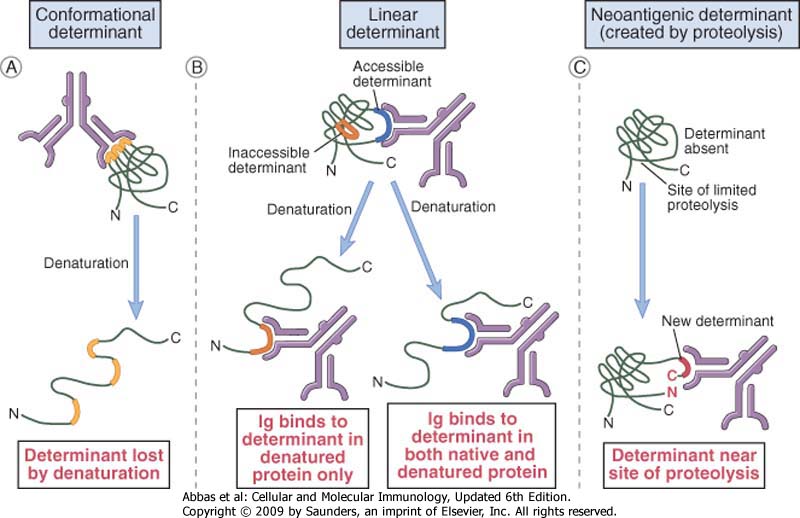 Antigen/antibody complex on cell membrane
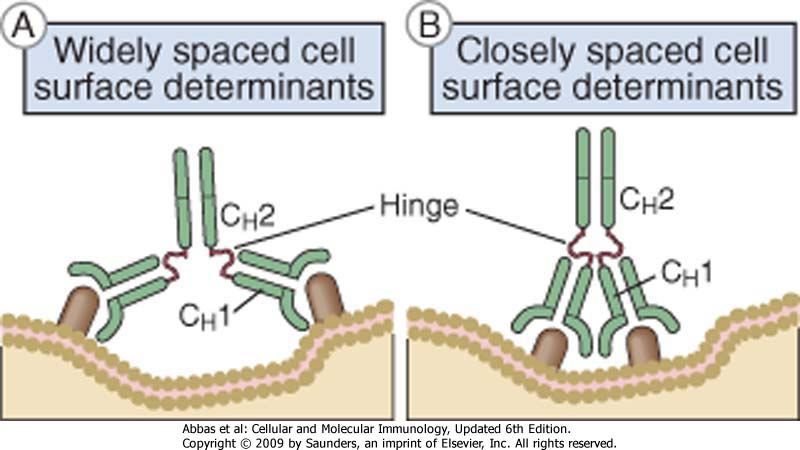 secreted and membrane antibodies
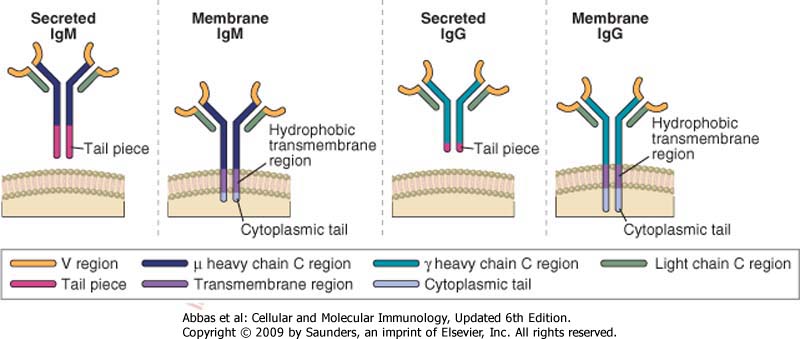 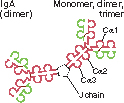 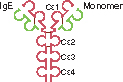 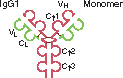 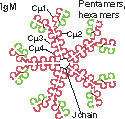 Characteristics of an antibody
Specificity in its action

 Biodistribution/halflife

 Activation of immune system
Immune response
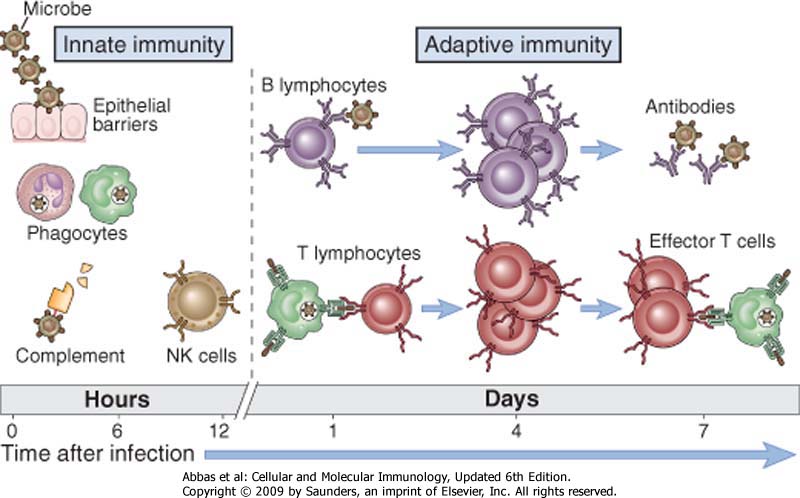 B lymphocytes and plasma cells
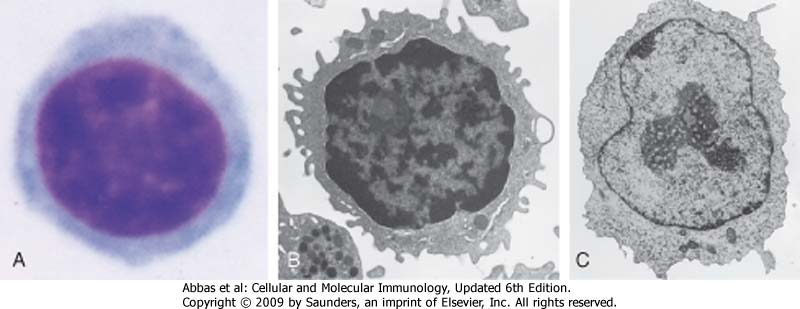 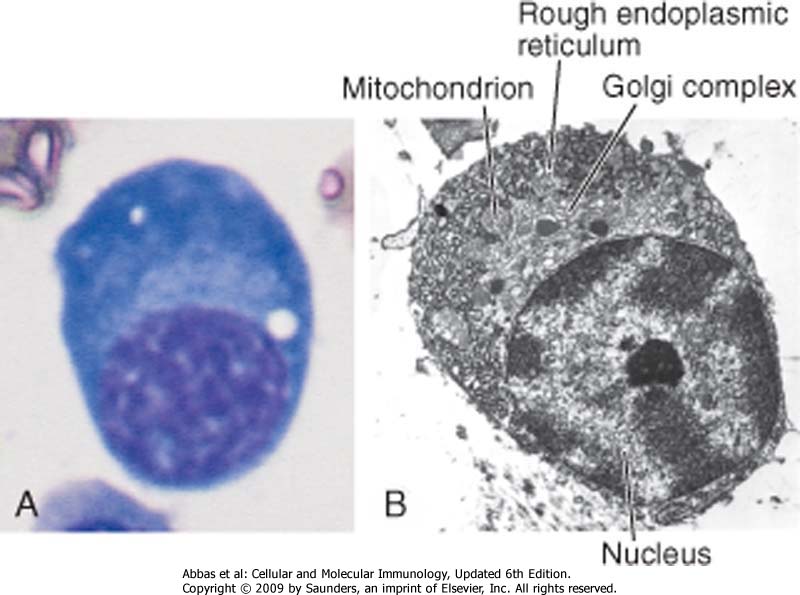 Timing for antibody production
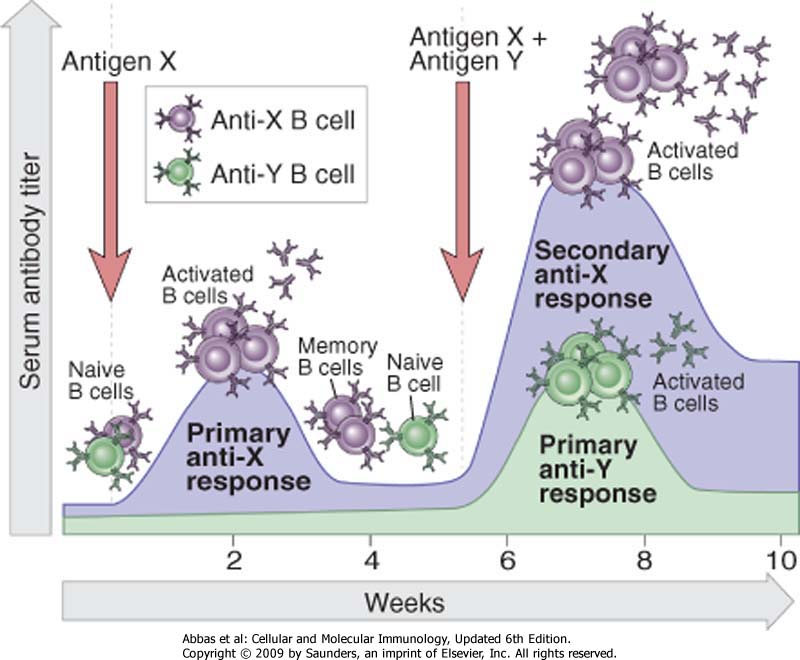 Antibody engineering
transgenic mice
 Phage display library
from hybridoma
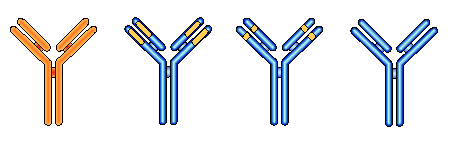 Domini variabili from mouse
murine CDR
mouse
chimeric
humanized
human
induce immune-reaction; short half life; murine Fc poorly activate human immune functions
less immunogenic;                          longer half life; human Fc activate human immune functions
Types of antibodies
Antagonist/Blocker 

 Agonist

 Immuno-activator
1. Blocking antibodies
An antibody able to bind an antigen and neutralize its function
Examples of neutralizing antibodies used in clinic
Natalizumab: humanized anti-CD49d (multiple sclerosis)
Eculizumab: humanized (IgG4) anti-C5 (PNH, Hemolytic Uremic syndrome, glomerulonephritis)
Bevacizumab: humanized anti-VEGF (colon-rectal cancer, lung carcinoma, other solid tumors, macula degeneration)
Cetuximab: chimeric anti-EGFR (colon-rectal cancer)
Infliximab: chimeric anti-TNFalfa (Rheumatoid arthritis, crohn disease and other inflammatory diseases)
Adalimumab: human anti-TNFalfa (Rheumatoid arthritis, crohn disease and other inflammatory diseases)
Pembrolizumab: Humanized anti-PD1 (cancer immunotherapy)
2. Agonistic antibodies
Antibodies able to bind and activate its target (usually cell membrane receptors)

these antibodies can be used to indice cell apoptosis (for cancer therapy) or to induce immune cell proliferation (in immune deficiencies)
Examples of agonistic antibodies
Trastuzumab: humanized anti-HER2 (breast cancer)

Tigatuzumab: humanized anti-TRAIL-R1 (creast cancer)

humanized anti-IL2R (infections, immune deficiencies, cancer immunotherapy)
3. Immune-activator antibodies
Antibodies able to bind their target (cell membrane receptors) and activate immune response.

Used in cancer immunotherapy (for the killing of cancer cells) or in autoimmune diseases (to eliminate B lymphocytes and, as a consequence, the production of autoantibodies)
Examples of immune-activators antibodies
Rituximab: chimeric anti-CD20 (B cell lymphoma and leukemia, rheumatoid arthritis)
Alemtuzumab: humanized anti-CD52 (B or T cell lymphoma and leukemia)
Ofatumumab: human (IgG3) anti-CD20 (B cell lymphoma and leukemia)

Trastuzumab: humanized anti-HER2 (breast cancer)
cMOV18 e cMOV19: umanizzati anti-folate receptor (alpha isoform) (Ovarian cancer)
Immune-activator monoclonal antibodies:CDC (Complement-Dependent Cytotoxicity)
C1q
IgG
C1-C9
MAC
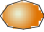 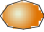 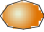 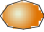 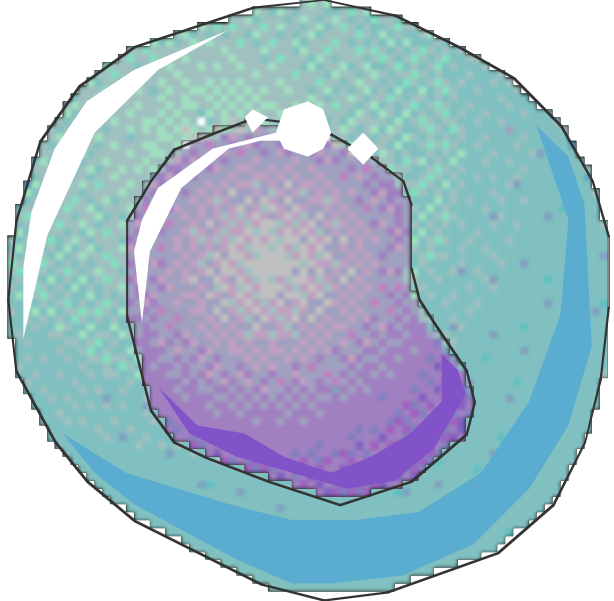 Tumor cell
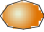 Cell
lysis
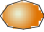 Tumor 
associated 
antigen
ALTERNATIVE  
PATHWAY
LECTIN  
PATHWAY
CLASSICAL  
PATHWAY
Activating surfaces
Immune complexes
Carbohydrates
C3b C3H2O
MBL
C1q
MASP
     C4
     C2
RECOGNITION
C1r
B
C1s
D
C4
P
C2
C 3
OPSONIZATION
C3a
C3b
C5a
INFLAMMATION
C5
C6C7
C8 C9
CYTOLYSIS
INFLAMMATION
C5b-9
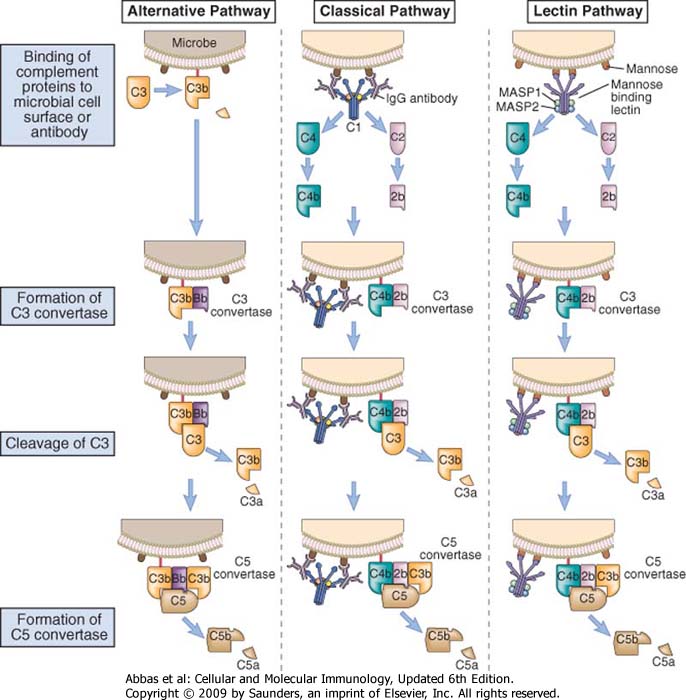 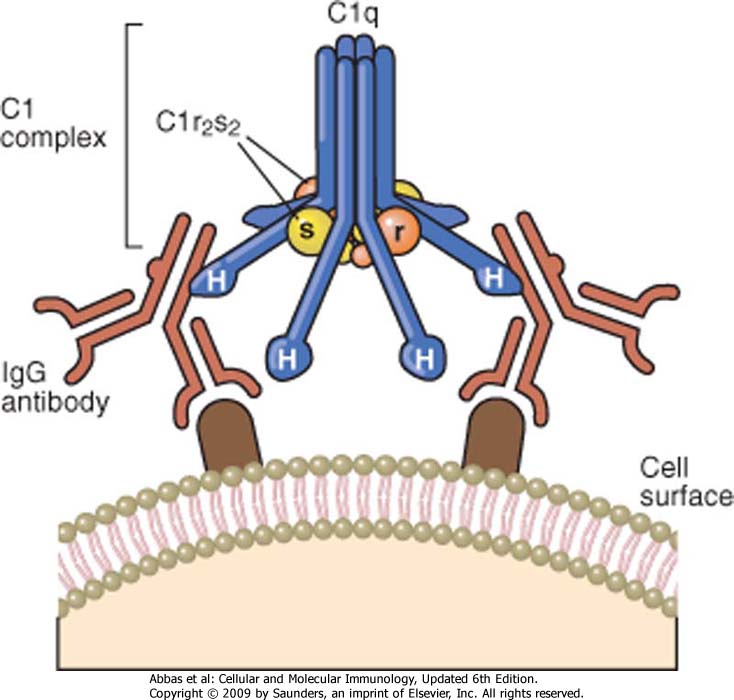 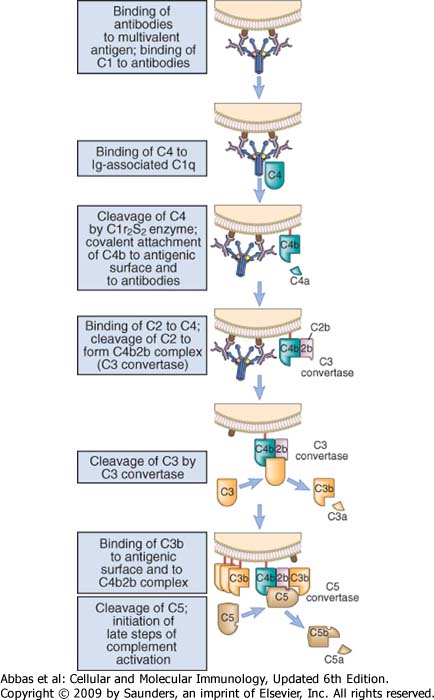 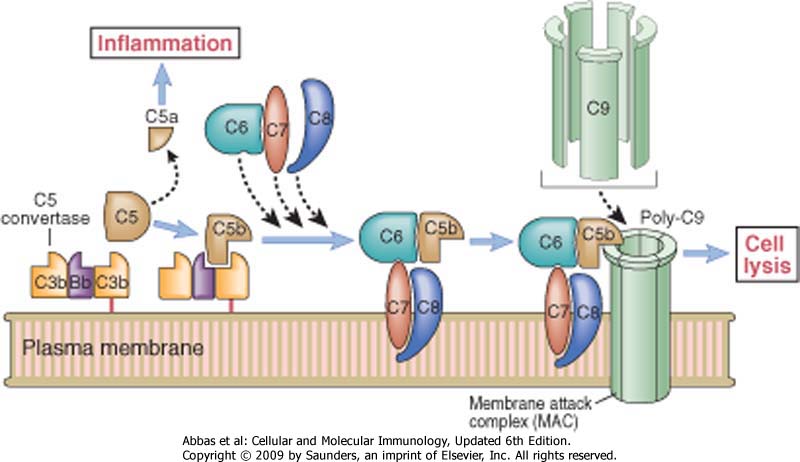 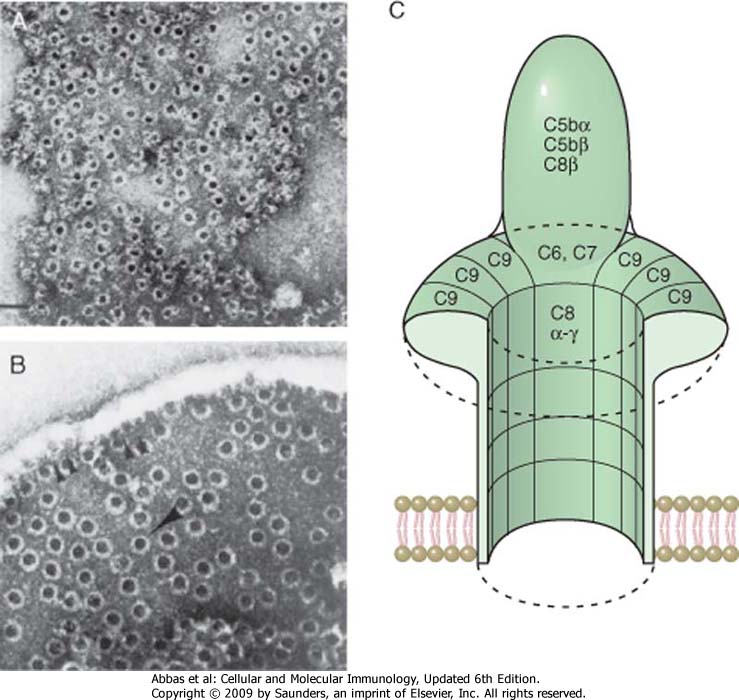 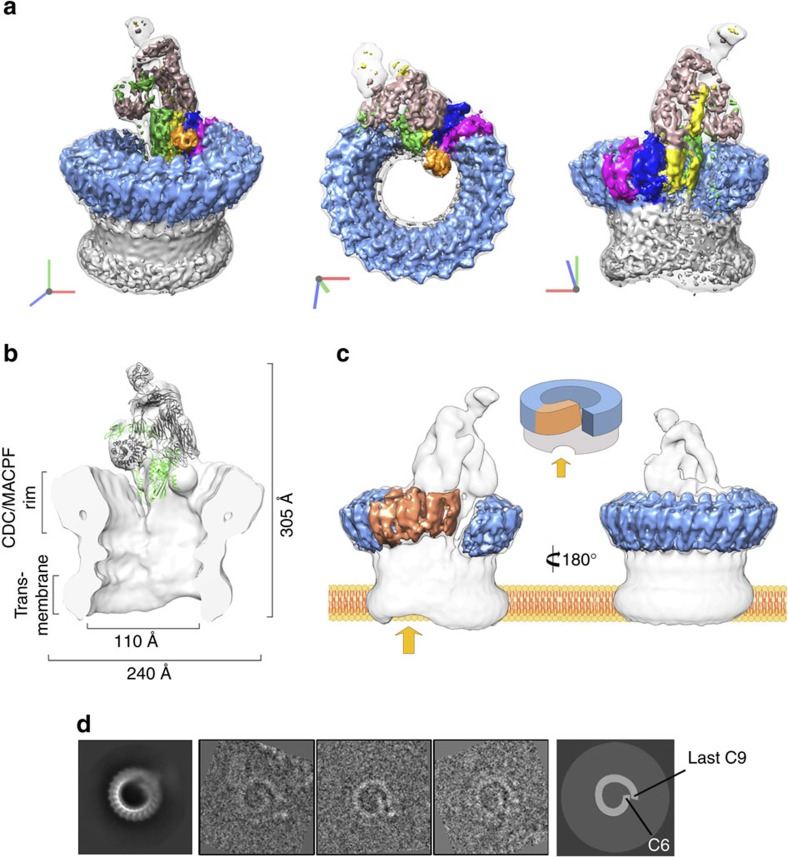 Seva et al, 
Nat Comm, 2016
ALTERNATIVE  
PATHWAY
C1Inh
C4BP
LECTIN  
PATHWAY
CLASSICAL  
PATHWAY
Activating surfaces
Immune complexes
Carbohydrates
CD55
C3b C3H2O
MBL
C1q
MASP
     C4
     C2
RECOGNITION
C1r
B
FactorH
CD46
C1s
D
C4
P
C2
C 3
S-Protein
Clusterin
CD59
OPSONIZATION
C3a
C3b
C5a
INFLAMMATION
C5
C6C7
C8 C9
CYTOLYSIS
INFLAMMATION
C5b-9
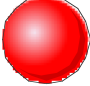 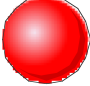 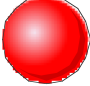 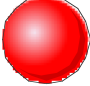 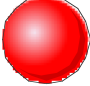 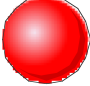 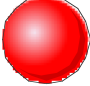 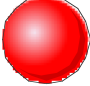 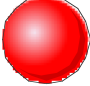 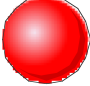 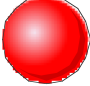 Immune-activator monoclonal antibodies:ADCC (Antibody-Dependent Cellular Cytotoxicity)
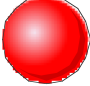 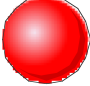 FcgRII/III
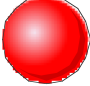 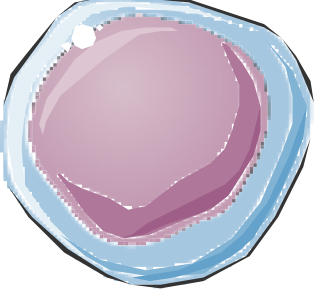 CR1
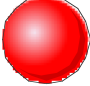 NK
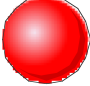 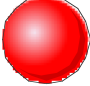 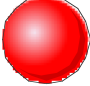 FcgRI
CR3
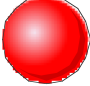 Tumor associated
 antigen
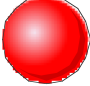 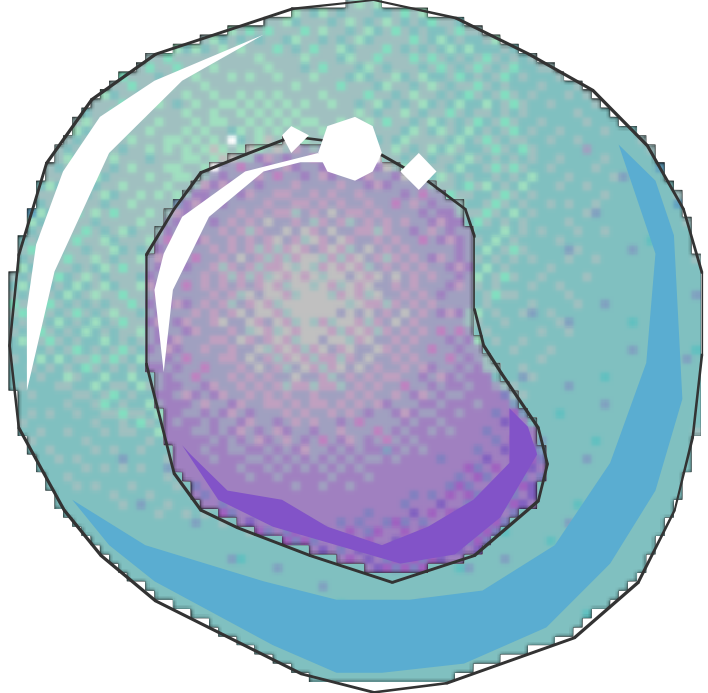 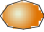 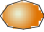 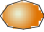 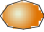 Perforine
granzimi
Cellula tumorale
LysisApoptosis
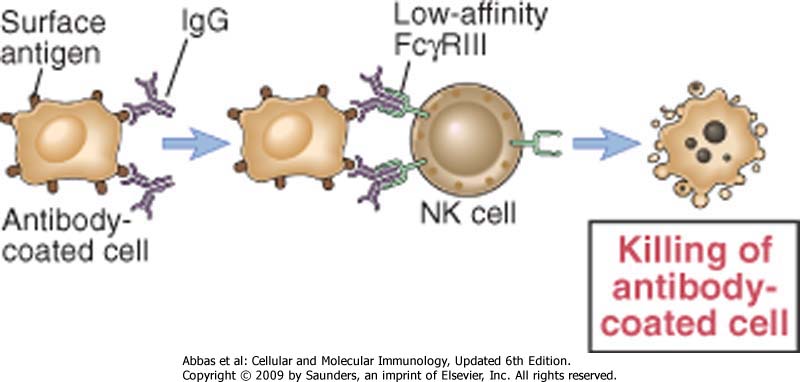 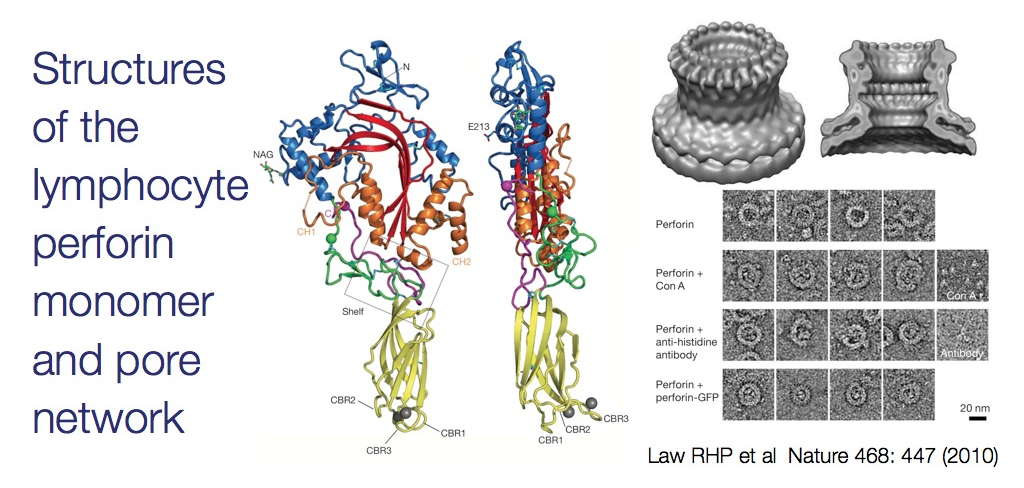 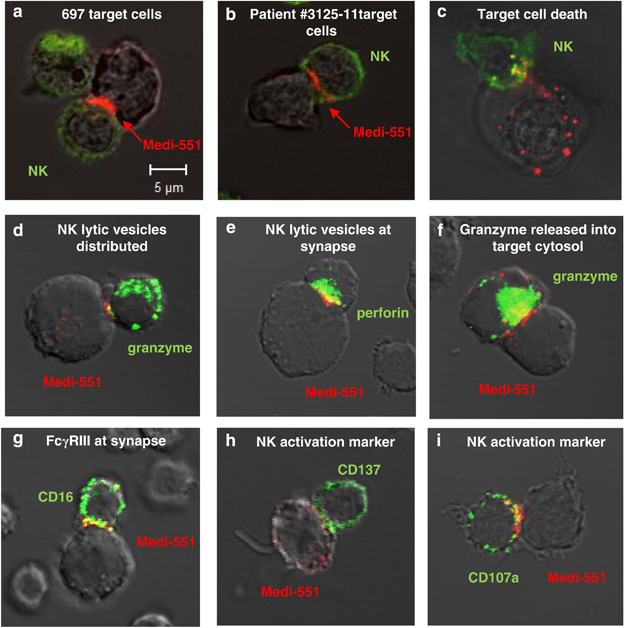 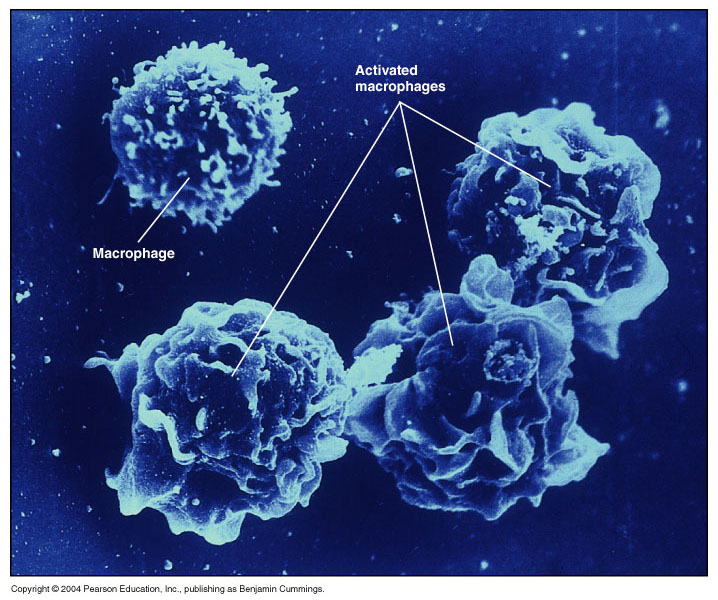 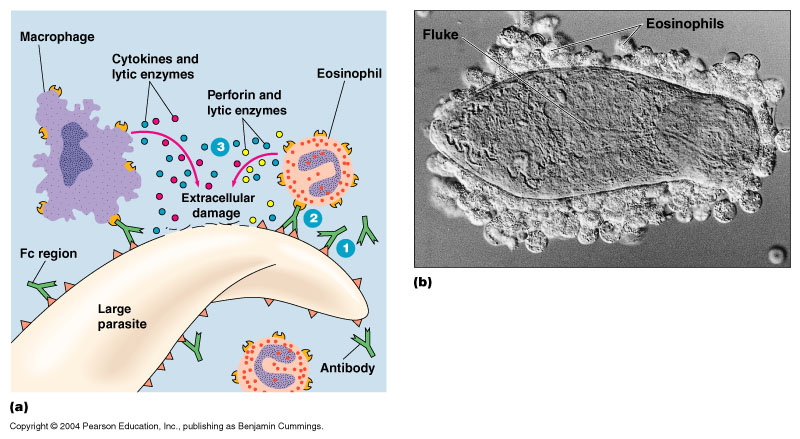 Immune-activator monoclonal antibodies:Phagocytosis
Cytokines
C3a, C5a
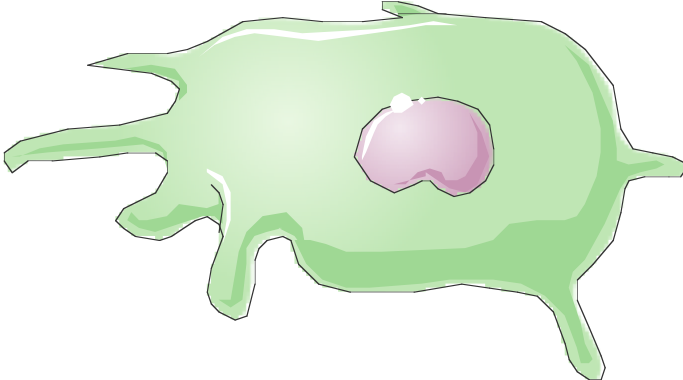 Neutrophiles and Macrophages
FcgRII
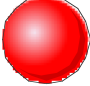 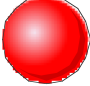 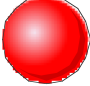 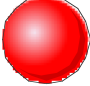 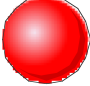 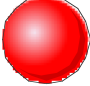 FcgRI
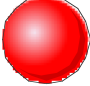 FcgRIII
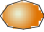 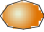 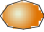 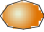 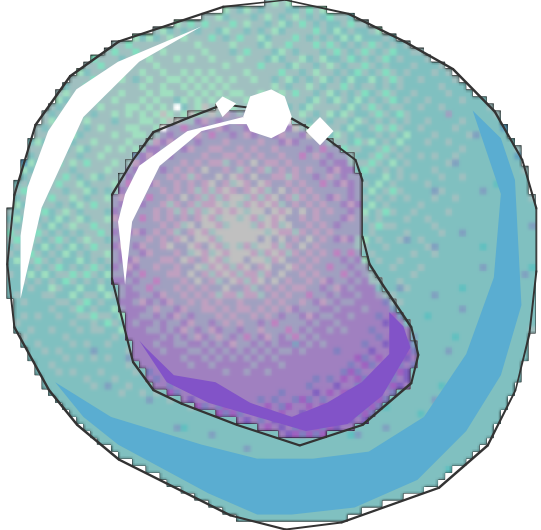 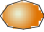 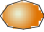 Tumor cell
Phagocytosis
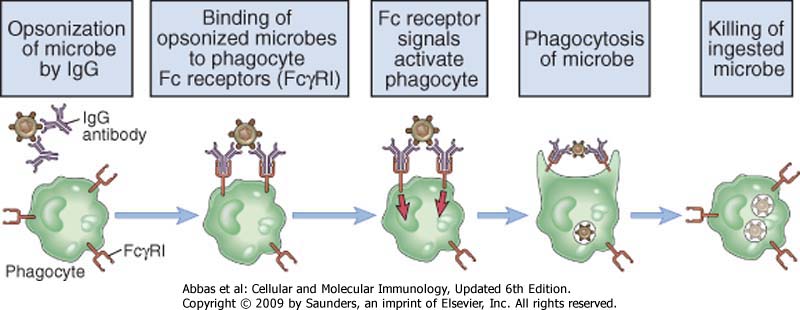 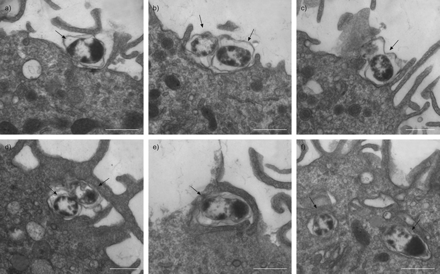 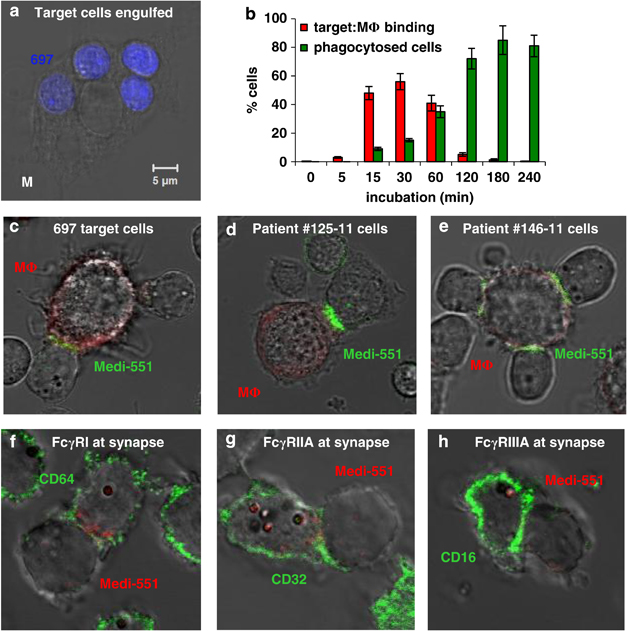 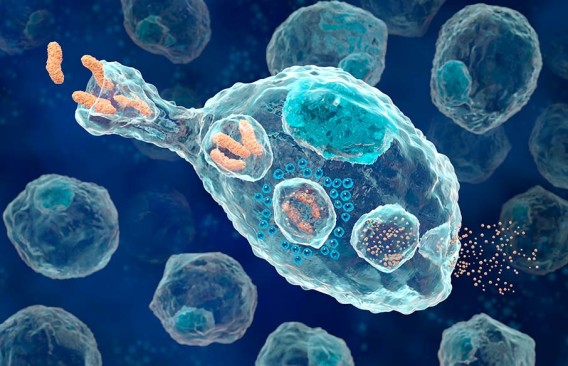 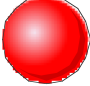 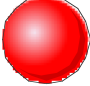 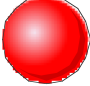 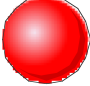 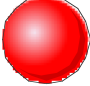 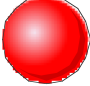 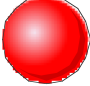 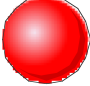 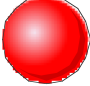 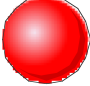 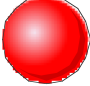 Immune-activator monoclonal antibodies:CDCC (Complement-Dependent Cellular Cytotoxicity)
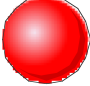 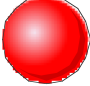 Cytokines
C3a, C5a
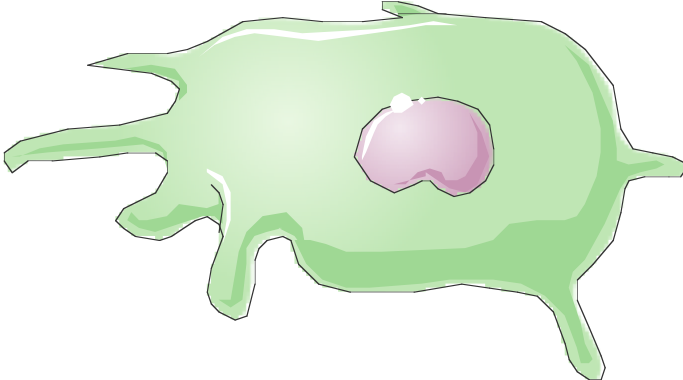 Neutrophiles and Macrophages
C1qR
CR1
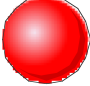 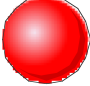 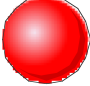 CR1
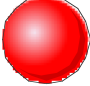 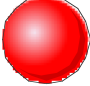 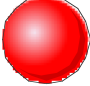 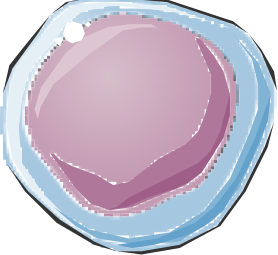 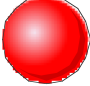 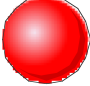 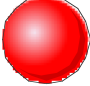 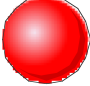 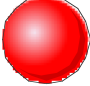 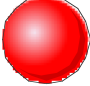 C3b
C4b
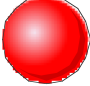 CR3
iC3b
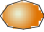 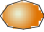 NK
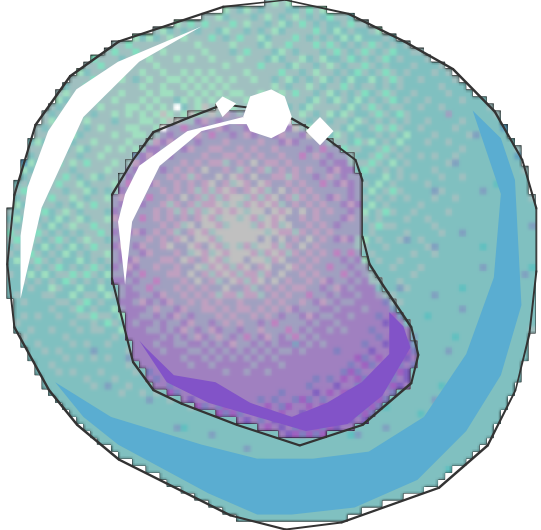 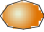 CR3
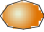 Perforin
Tumor cell
Phagocytosis
Lysis
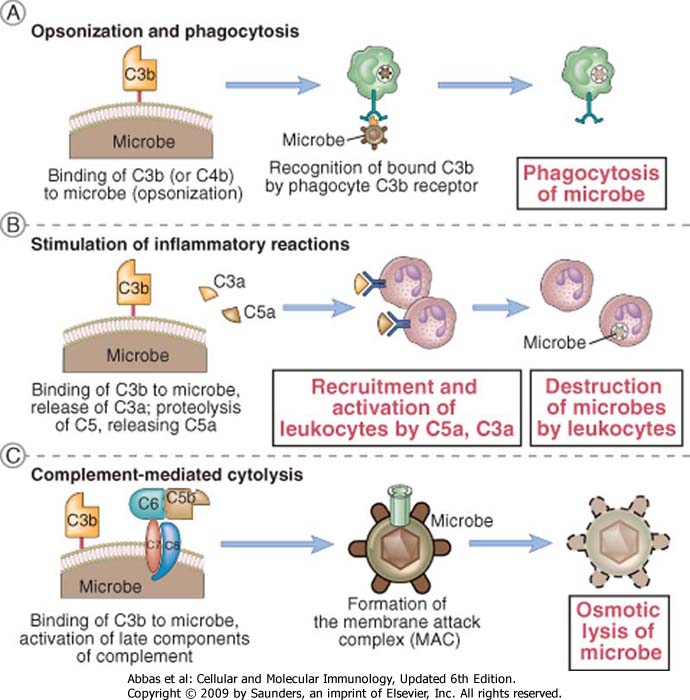 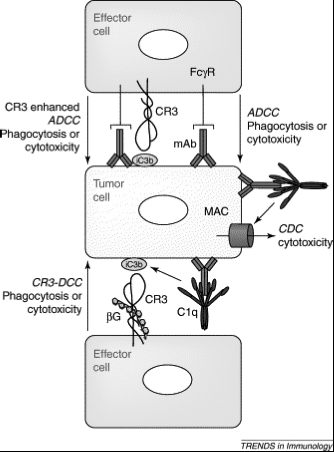 Effector mechanisms of monoclonal antibodies
ADCC
CDC
CDCC
Modified from Gelderman et al.
Trends in Immunol, 2004
Mechanisms of action of immune-activator antibodies